Porada IRO
20. 10. 2022
1
Zápatí prezentace
Agenda
Erasmus+ IIA
Erasmus+ BIP
Ostatní
2
Zápatí prezentace
Erasmus+ smlouvy
3
Časté dotazy
Co znamenají jednotlivé statusy smluv v ISOIS?
Proč jsou některé smlouvy v ISOIS duplikované?
Do kdy je deadline na zakládání nových smluv? 
Existuje strategie pro výběr partnerů/uzavírání nových spoluprací?
Můžeme zakládat smlouvy, když partneři nejsou napojeni k EWP?
Můžeme využívat smlouvy napříč katedrami/fakultami?
4
Co znamenají jednotlivé statusy smluv v ISOIS?
Podepsaná a platná smlouva:





Nepodepsané smlouvy:
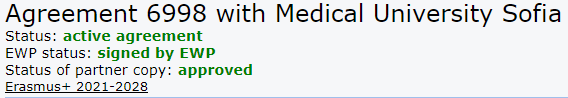 status MU kopie
status partnerské kopie
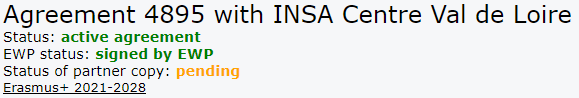 Partneři podepsali naši kopii, jejich kopie není s naší identická a nemůžeme ji podepsat. Komunikujeme se zahraničními koordinátory.
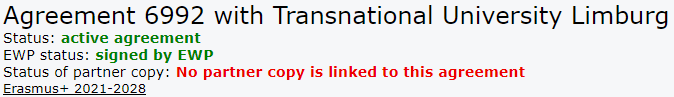 Partneři podepsali naši kopii, zatím nezaslali jejich kopii dané smlouvy. Komunikujeme se zahraničními koordinátory.
5
Co znamenají jednotlivé statusy smluv v ISOIS?
Nepodepsané smlouvy:
CZS podepsalo partnerskou kopii, na podpis naší kopie čekáme a urgujeme partnery.
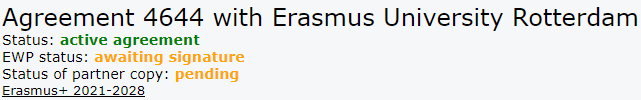 MU i partneři nasdíleli své kopie smlouvy. Kopie čekají na podpis, velmi pravděpodobně se neshodují, komunikujeme s partnery.
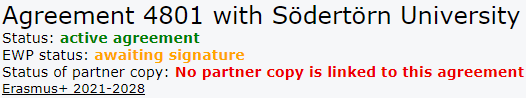 MU zaslalo kopii přes EWP partnerům, partneři nenasdíleli žádnou kopii smlouvy. Velmi pravděpodobně nejsou partneři napojeni, nebo nejsou informováni o procesu podpisu smluv.
6
Co znamenají jednotlivé statusy smluv v ISOIS?
Smlouvy, které po ak. roce 2021/22 nebyly prodlouženy:
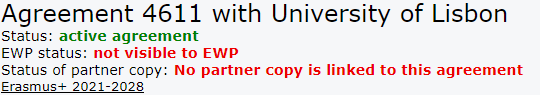 V ISOIS v seznamu se budou zobrazovat když si ve filtru neomezíte platnost smluv od 2022/23.
7
Proč jsou některé smlouvy v ISOIS “duplikované“?
U jakých smluv se toto může stát a proč? 
U smluv kde došlo ke změně podmínek (změny limitů, změny ISCED kódů, změny jazykových požadavků, atd.), protože systém zahraniční univerzity není schopen přijmout jeden záznam smlouvy, který má v různých letech jiné podmínky.

S jakými partnery?
S partnery, kteří využívají Dashboard

Ovlivní tato skutečnost nějak nabídku ve VŘ?
Ne. Pro konkrétní ak. rok je v ISOIS vždy jen jedna smlouva platná.
Příklad: Pro období 2022/23 – 2028/29 jsme navýšili limity z 2 na 3 studenty v obou směrech. Nové programové období je ale platné od 2021/22. V ISOIS je tedy záznam smlouvy pro ak. rok 2021/22 pro 2 studenty/10 měsíců, s tou stejnou univerzitou je ale v ISOIS další záznam smlouvy s platností od ak. roku 2022/23 pro 3 studenty.
8
Do kdy je deadline pro zakládání nových smluv?
Deadline aktuálně není žádný.
V případě nově domluvené spolupráce (ideálně s partnerem napojeným k EWP) je potřeba založit návrh smlouvy do ISOIS.
Nová smlouva musí být kompletně podepsána a platná před začátkem první mobility přes tuto smlouvu (in/out).
9
Existuje strategie pro výběr partnerů/uzavírání nových spoluprací?
Vzhledem k vysokému počtu smluv (před revizí 1453 smluv, po revizi 1242 smluv) doporučeno zaměřit se na TOP 300/500 partnerů podle QS rankingu. 
Nově uzavřených smluv: 81
Z toho univerzit v TOP 300/TOP 500: 11/18 
Aktuálně preferovat uzavírání smluv především s partnery napojenými k EWP.
10
Můžeme zakládat smlouvy, když partneři nejsou napojeni k EWP?
Ano, můžeme.

Nově domluvené smlouvy podepíšeme prozatím papírově s platností od 2023/24.
11
Můžeme využívat smlouvy napříč katedrami/fakultami?
Ne. 

Pokud limity na smlouvě nedostačují, je potřeba se domluvit s partnery na navýšení. Změna smlouvy je díky EWP otázkou pár kliků v ISOIS a v systému partnerské univerzity.
12
Erasmus+ smlouvy s UK
13
Spolupráce s UK od 2023/24
Smlouvy budou evidovány pod E+ Evropa a budou se podepisovat papírově.
Omezený rozpočet (jiná kategorie).
Aktuálně v ISOIS evidovaných 46 smluv (prodloužených e-mailem z minulého programového období) s limity pro 96 studentů a 68 vyučujících. 
Budeme muset limitovat na 2 studenty / smlouva, 1 vyučující / smlouva + stáže a STT. 
Víza pro studijní pobyty delší než 6 měsíců! Víza pro stáže v jakékoliv délce!
14
Erasmus+ ostatní
15
Plánované změny v E+ Evropa
Výjezdy do country of origin – možné, ale jen jako zero-grant
Podpora jednosemestrálních mobilit (studium i stáž)
Práce na DP během studijního pobytu jen pro NMgr. a PhD. studenty, 10 ECTS za předměty
Výběrová řízení: 
I. kolo – únor
II. kolo – doplňkové na podzim (v návaznosti na vyhodnocení projektové žádosti)
Výjimky…
16
Erasmus+ BIP
17
BIP a novinky z NA
BIP se zadávají do Beneficiary Module jako oddělené projekty
Poskytnutá stipendia se musí propojit s kódem BIP organizátora
Zatím není jasné, zda se nepropojené mobility budou uznávat
Stejný BIP program by se neměl poskytovat opakovaně během stejného projektu
18
BIP a novinky na MU
Ke každému BIP kurzu budeme potřebovat projekt
Pro už schválené / uskutečněné BIP – dodatečně
Pro nové do projektu 2023 – podat do konce ledna 2023
BIP se musí plánovat dopředu i když jsme partnerem
Rozpočet Erasmus+ je omezen
Potřebujeme zadat mobility jinak než běžně a potřebujeme znát kód BIPu 
Stipendia na BIPy, které nejsou dopředu schválené, nebudeme podporovat
Nejsou na to finance
Hrozí neuznání nákladů
19
Ostatní
20
Ostatní – ukrajinští / běloruští studenti
Kontrola na běloruské studenty
Problém s nedočerpaným stipendiem
Žádosti do konce roku:
UA studenti – na konci října
BY studenti – 15. listopadu
Stipendia dle Opatření MU č. 6/2022 
11 800 Kč při účasti na kurzech ČJ na MU (studium v češtině)
11 800 Kč při studiu v angličtině (není povinnost navštěvovat kurzy ČJ)
15 000 Kč po složení zkoušky z ČJ na MU (studium v češtině), při hodnocení A, B
Při hodnocení B student nadále navštěvuje kurzy češtiny (ale v redukovaném počtu hodin
Instrukce k finančnímu uzavření roku – na další IRO
Podpora na rok 2023 zmíněná, ale ne slíbená
21
Zápatí prezentace
Ostatní
Úprava směrnice a pokynu ředitele CZS k evidenci a uznávání zahr. pobytů
Další vývoj týkající se změn v procesu rezervace ubytování studentů
Změny ve financování mobilit (mezifakultní smlouvy, Erasmus atd.)
22
Zápatí prezentace
Děkujeme za pozornost
23